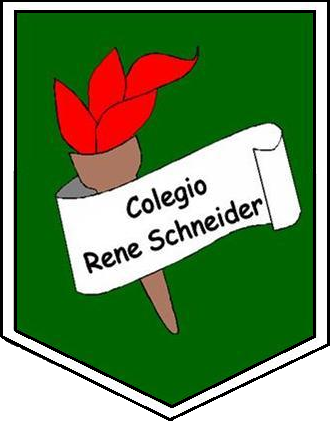 Agosto 2020
Desarrollo Habilidades
Habilidad Reconocer
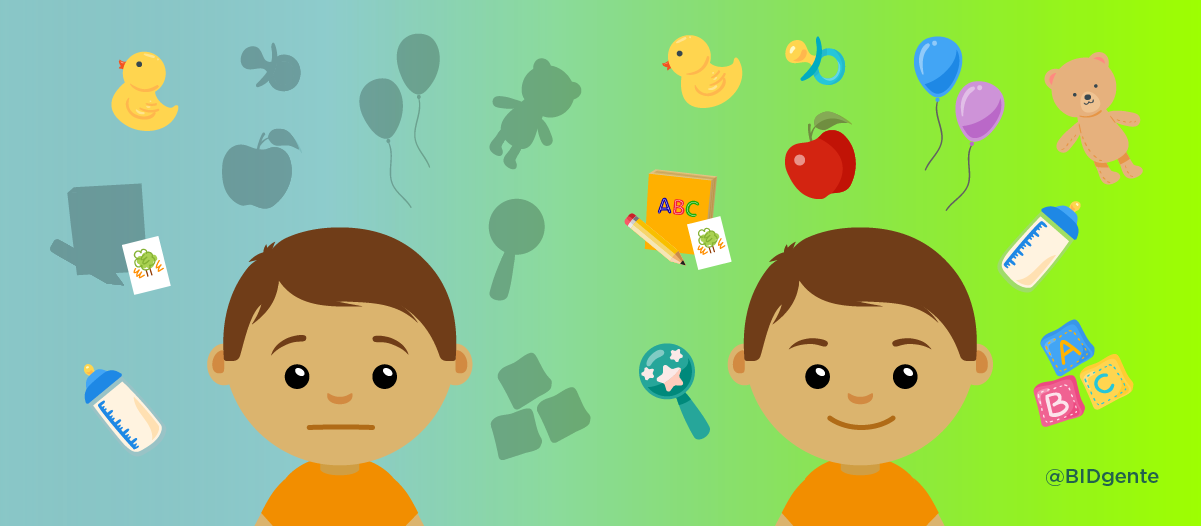 1° Ciclo
17 – 21
Agosto
LÍMITE DE TIEMPO: 
2 minutos
60
10
50
20
40
30
Encierra con un circulo imaginario los medios de transportes terrestres
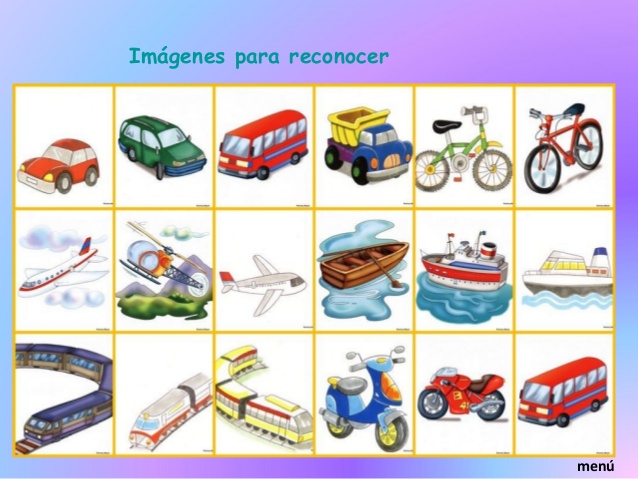 LÍMITE DE TIEMPO: 
3 minutos
60
10
50
20
40
30
Observa los patrones a continuación y reconoce la secuencia correspondiente a cada uno
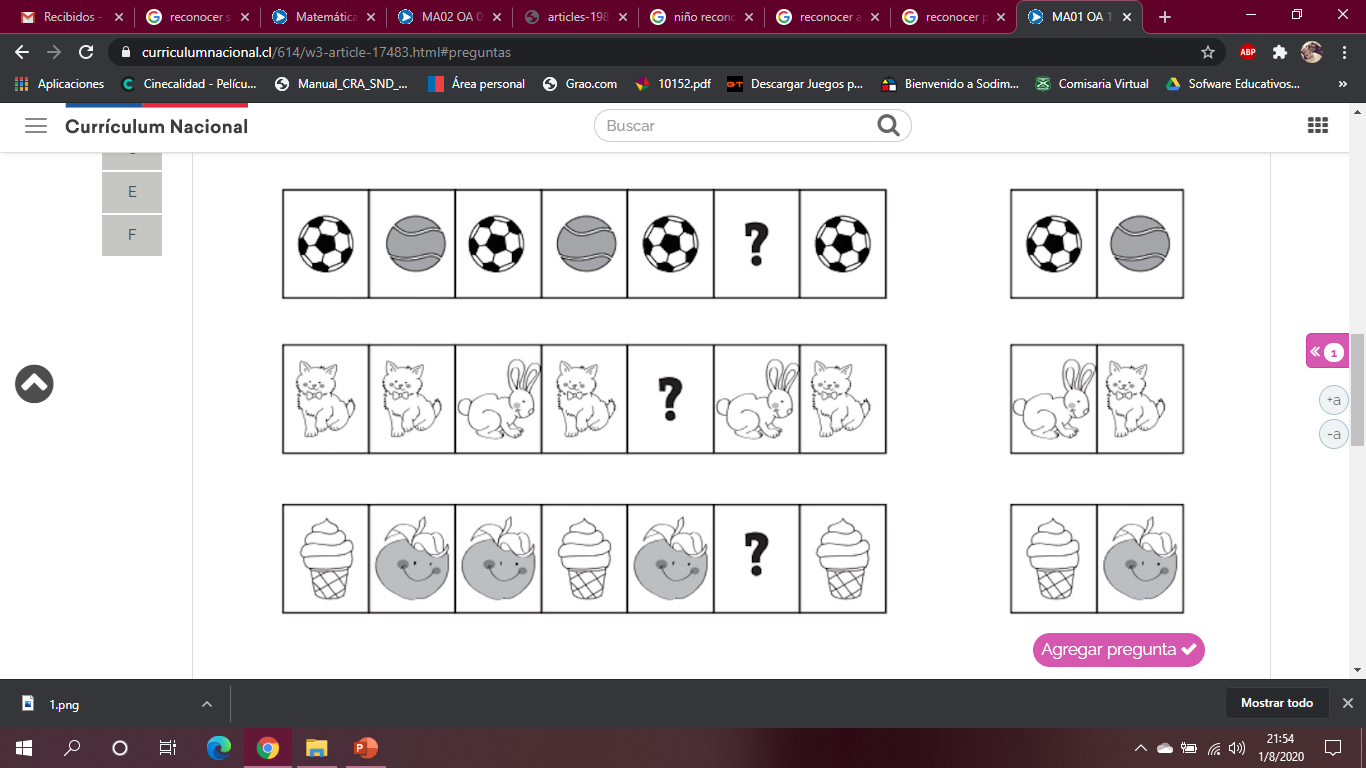 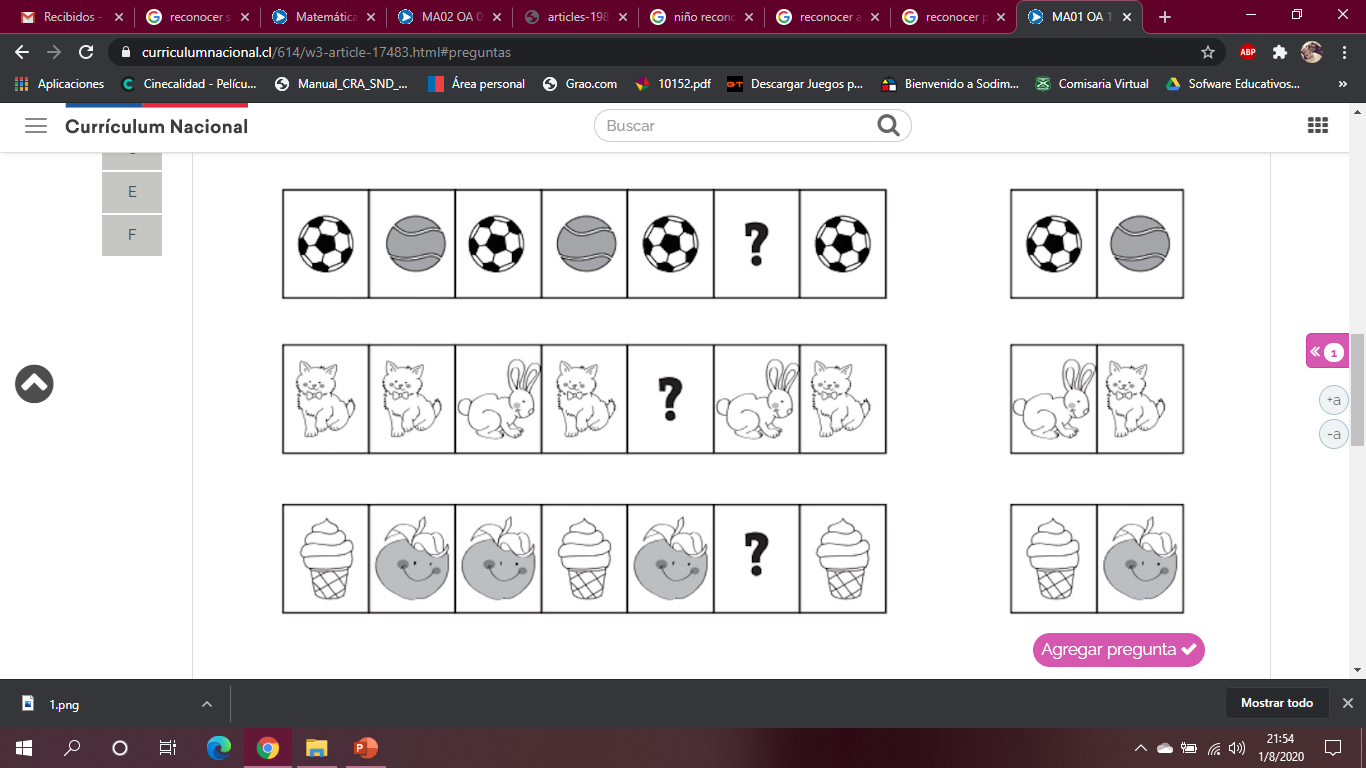 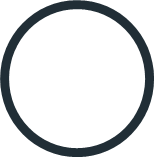 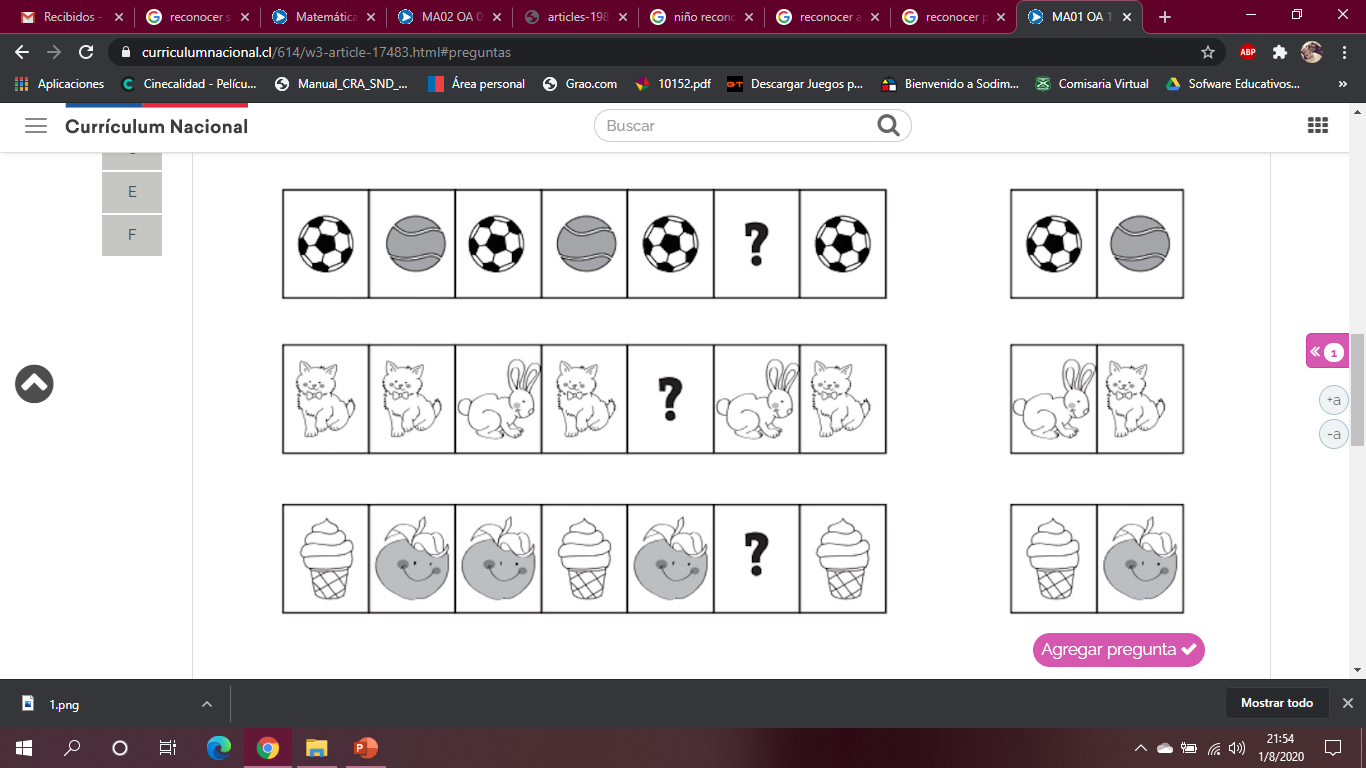 LÍMITE DE TIEMPO: 
5 minutos
60
10
50
20
40
30
Observa la imagen a continuación e identifica las características físicas del personaje
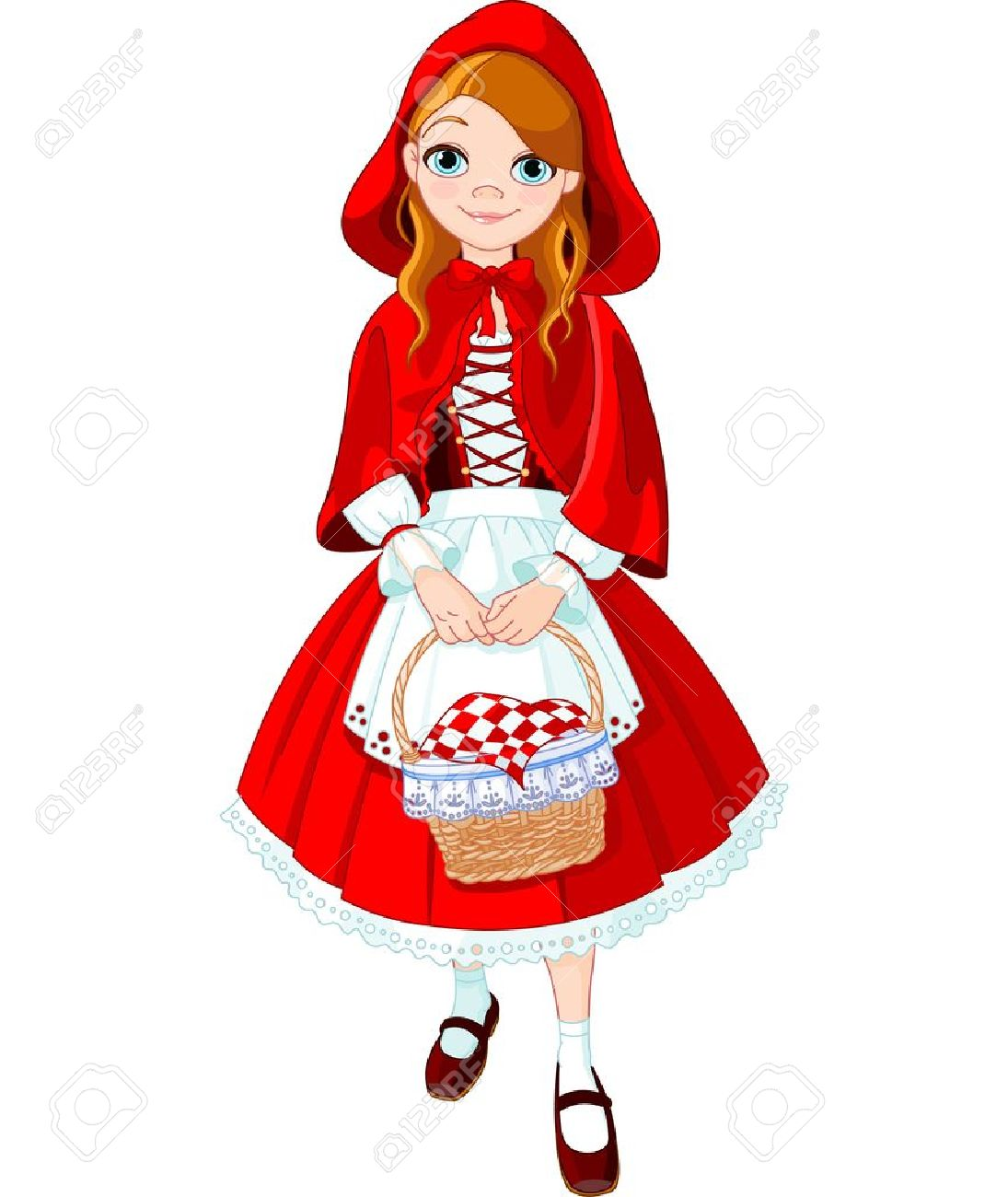 Cabello rojo       Cabello negro     Cabello castaño

Chaleco rojo     Capa Roja     Chalina Roja

Ojos negros     Ojos azules      Ojos verdes

Contextura delgada	   Contextura gruesa

Canasta oscura	 Canasta clara

Tes morena	Tes clara
Ahora sumemos el puntaje
Actividad 1: 2 puntos
Actividad 2: 3 puntos
Actividad 3: 4 puntos
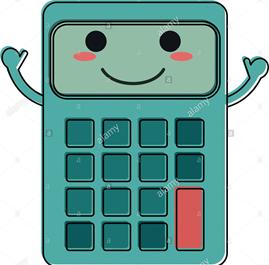 Si completaste media actividad, tienes la mitad del puntaje mencionado
Esperamos tus comentarios 
Recuerda que si tienes dudas puedes contactarte directamente con nosotros a través de tu profesora jefe
Habilitaremos una sección de encuesta en nuestra pagina oficial de Facebook, recuerda responder y dejar tus comentarios.
Te esperamos para la próxima actividad.
Los extrañamos mucho
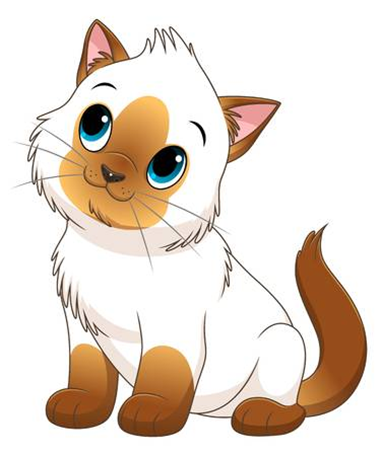